Rondes et jeux dansésQuelles intentions pédagogiques?Que disent les programmes?
Créer un lien avec les familles
Lien avec les apprentissages liés à la langue orale et écrite
Favoriser des apprentissages moteurs
Apprendre en se remémorant et en mémorisant
Construire des repères sur l’espace et le temps
S’intégrer à un groupe
Entrer dans le parcours d’éducation artistique et culturel
Établir un lien avec les familles
Le programme de l’école maternelle 26 mars 2015

1.1. Une école qui accueille les enfants et leurs parents
Dès l'accueil de l'enfant à l'école, un dialogue régulier et constructif s'établit entre enseignants et parents ; il exige de la confiance et une information réciproques…Ces relations permettent aux parents de comprendre le fonctionnement et les spécificités de l'école maternelle (la place du langage, le rôle du jeu, l'importance des activités physiques et artistiques...).
1.2. Une école qui accompagne les transitions vécues par les enfants
L'école maternelle construit des passerelles au quotidien entre la famille et l'école,...
Établir un lien avec les familles

L’enfant doit être capable de mémoriser les paroles et les gestes et de les partager dans sa famille.
Créer  un lien inter-générationnel
Renforcer: ce qui est réalisé dans l’école est repris, reconnu dans la famille et de fait renforce ce qui est enseigné et appris à l’école
Permettre de parler dans la famille de ce qui est fait à l’école.
Comment réaliser ce lien avec la famille?
Mobiliser le langage dans toutes ses dimensions
Le programme de l’école maternelle 26 mars 2015

Ce qui est attendu des enfants en fin d’école maternelle

Dire de mémoire et de manière expressive plusieurs comptines et poésies
S’exprimer dans un langage syntaxiquement correct et précis
Mobiliser le langage dans toutes ses dimensions


Le langage lié à l’activité, le lieu, les espaces, les placements dans l’espace et par rapports aux autres…
Nommer les actions, tourner, sauter, sautiller…
Mise en geste des mots, mimer…
Le vocabulaire, la sonorité des mots
Coder les actions, construire des phrases codées
La trace écrite associée à la ronde et à ses paroles
Apprendre en se remémorant et en mémorisant
Le programme de l’école maternelle 26 mars 2015

Les opérations mentales de mémorisation chez les jeunes enfants ne sont pas volontaires. Chez les plus jeunes, elles dépendent de l'aspect émotionnel des situations et du vécu d'évènements répétitifs qu'un adulte a nommés et commentés.
Agir, s'exprimer, comprendre à travers l'activité physique
Le programme de l’école maternelle 26 mars 2015

Il est difficile de placer les rondes et jeux chantés dans les compétences développées dans ce chapitre.

Cependant:

Ce qui est attendu des enfants en fin d’école maternelle
Construire et conserver une séquence d'actions et de déplacements, en relation avec d'autres partenaires, avec ou sans support musical.
Coordonner ses gestes et ses déplacements avec ceux des autres, lors de rondes et jeux chantés.
Moyen éducatif pour favoriser le développement de la motricité
Agir en prenant en compte les autres, s’intégrer dans un projet collectif, accepter les autres
Affiner une motricité ordinaire, construire une motricité complexe
Innover, inventer
Explorer le monde
Le programme de l’école maternelle 26 mars 2015

Sensibiliser à la notion de durée
En recourant à des outils et dispositifs qui fournissent une appréciation plus objective, l'enseignant amène les enfants non pas à mesurer le temps à proprement parler, mais à le matérialiser en visualisant son écoulement. Ainsi, les sabliers, les enregistrements d'une comptine ou d'une chanson peuvent permettre une première appréhension d'une durée stable donnée ou la comparaison avec une autre.

Faire l'expérience de l'espace
L'expérience de l'espace porte sur l'acquisition de connaissances liées aux déplacements, aux distances et aux repères spatiaux élaborés par les enfants au cours de leurs activités. L'enseignant crée les conditions d'une accumulation d'expériences assorties de prises de repères sur l'espace en permettant aux enfants de l'explorer, de le parcourir, d'observer les positions d'éléments fixes ou mobiles, les déplacements de leurs pairs, d'anticiper progressivement leurs propres itinéraires au travers d'échanges langagiers.

Ce qui est attendu des enfants en fin d’école maternelle
Se situer par rapport à d'autres, par rapport à des objets repères.
Construire des repères sur l’espace et le temps


La chanson et sa musique donnent des repères dans le temps
Se repérer dans l’espace et le temps
Construire la notion de chronologie
Synchroniser des repères de temps et d’espace (à ce mot, je dois être à cet endroit, je dois déclencher cette action, je dois aller à la rencontre de mon partenaire…)Le corps qui se déplace évolue dans des espaces
Apprendre ensemble et vivre ensemble
Le programme de l’école maternelle 26 mars 2015

Se construire comme personne singulière, c'est découvrir le rôle du groupe dans ses propres cheminements, participer à la réalisation de projets communs, apprendre à coopérer. C'est progressivement partager des tâches et prendre des initiatives et des responsabilités au sein du groupe.

Attendu de fin de cycle:
Coopérer, exercer des rôles différents complémentaires, s'opposer, élaborer des stratégies pour viser un but ou un effet commun.
Agir, s’exprimer, comprendre à travers des activités artistiques
Le programme de l’école maternelle 26 mars 2015


L'école maternelle … constitue la première étape du parcours d'éducation artistique et culturelle que chacun accomplit durant ses scolarités primaire et secondaire et qui vise l'acquisition d'une culture artistique personnelle, fondée sur des repères communs.

Connaissez-vous la véritable histoire de Jean Petit?
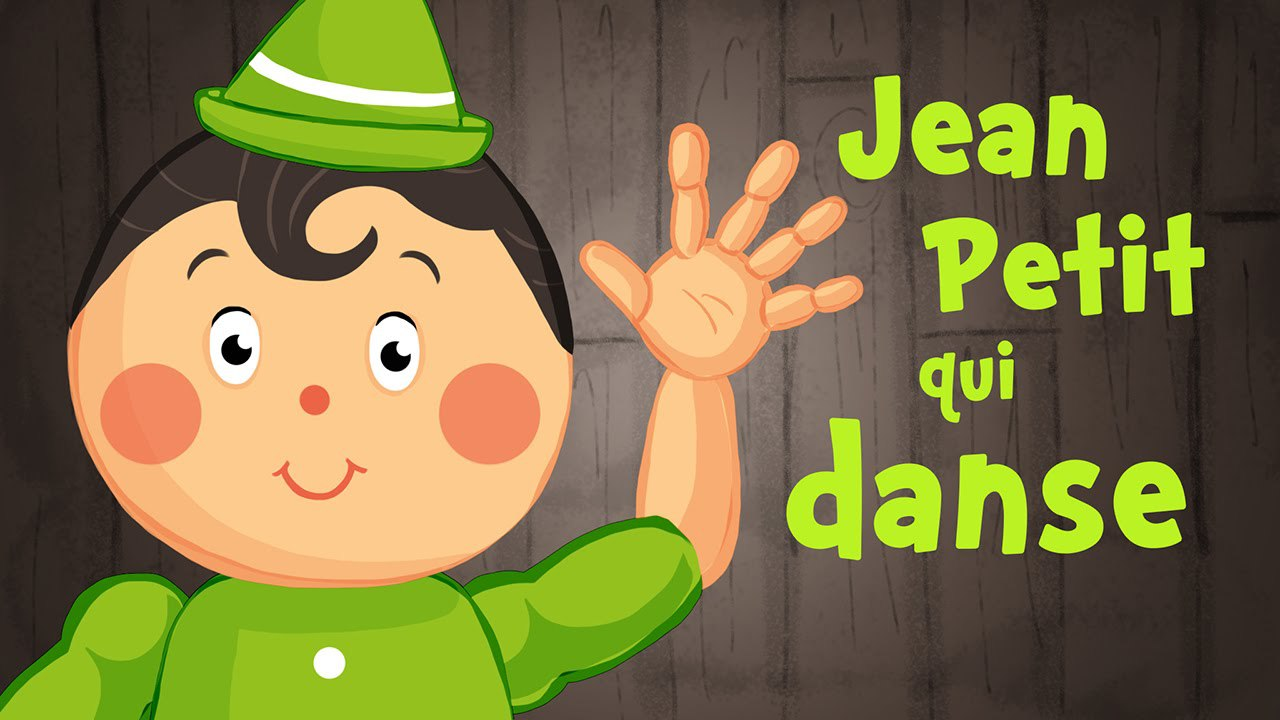 A Villefranche-de-Rouergue en 1643, des milliers de gens se sont révoltés contre la taille et le Roi de France . Ils avaient trois chefs dont l’un s’appelait Jean Petit. Quand il fut pris, Jean Petit fut condamné à être roué . Le bourreau lui brisa les os un par un. 
La chanson qui est devenue par la suite une ronde pour les enfants, raconte le déroulement de cette torture. La chanson dit qu’il dansa avec le doigt quand on lui brisa le doigt, avec la main quand on lui brisa la main,…